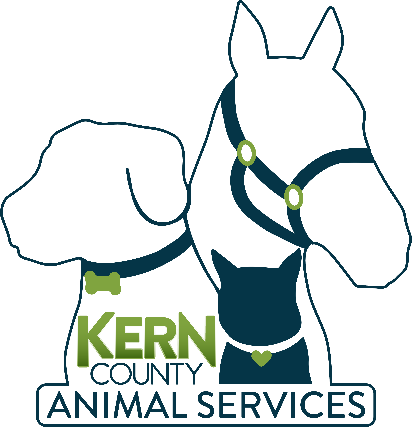 Kern County Animal Services
Director’s Report
February 2023
2
Program Highlights
Foster
20 dogs, 50 puppies, 6 cats and 16 kittens entered the Department’s Foster Care Program for a total of 92 animals in the months of February 2023.
TNR
278 cats were spayed or neutered and released in February 2023. Since 2013, 17,188 cats have been spayed or neutered, and returned to field.
Adoption
204 dogs, 135 puppies, 27 cats, and 25 kittens under 5 months of age were adopted for a total of 391 animals adopted from Kern County Animal Shelters in February 2023.
3
Vaccination Clinics
February 2023

233 rabies
313 DHPP
41 FVRCP
106 Microchips
4
Spay/Neuter Program
Bakersfield Clinic February 6th:
37 Spay/Neuter Surgeries
East Bakersfield Clinic February 7th:
40 Spay/Neuter Surgeries
Bakersfield Clinic February 17th:
46 Spay/Neuter Surgeries
Bakersfield Clinic February 18th:
46 Spay/Neuter Surgeries
Lamont Clinic February 21st:
45 Spay/Neuter Surgeries
World Spay Day 1 February 28th:
61 Spay/Neuter Surgeries
World Spay Day 2 February 28th:
23 Spay/Neuter Surgeries
298 Spay/Neuter Surgeries Completed Total
5
World Spay Day
6
Adoptions Year To Date
611 dogs, 376 puppies under 5 months, 86 cats and 86 kittens under 5 months have been adopted.
Rescue Year To Date
391 dogs, 229 puppies under 5 months, 15 cats and 10 kittens under 5 months have been saved by Rescue partners.
[Speaker Notes: 71]
7
Streets of Bakersfield
8
Out In The Community…
9
Out In The Community…
10
Out In The Community…
11
Field Services
44 dogs were returned to their owners in the field in February 2023.
149 dogs were secured on property by Animal Control Officers in February 2023.
12
Field Services-CAF
2 Permits Issued/Inspections Passed
4 Inspection Failed
16 Citations Issued
49 Active CAF Permits
13
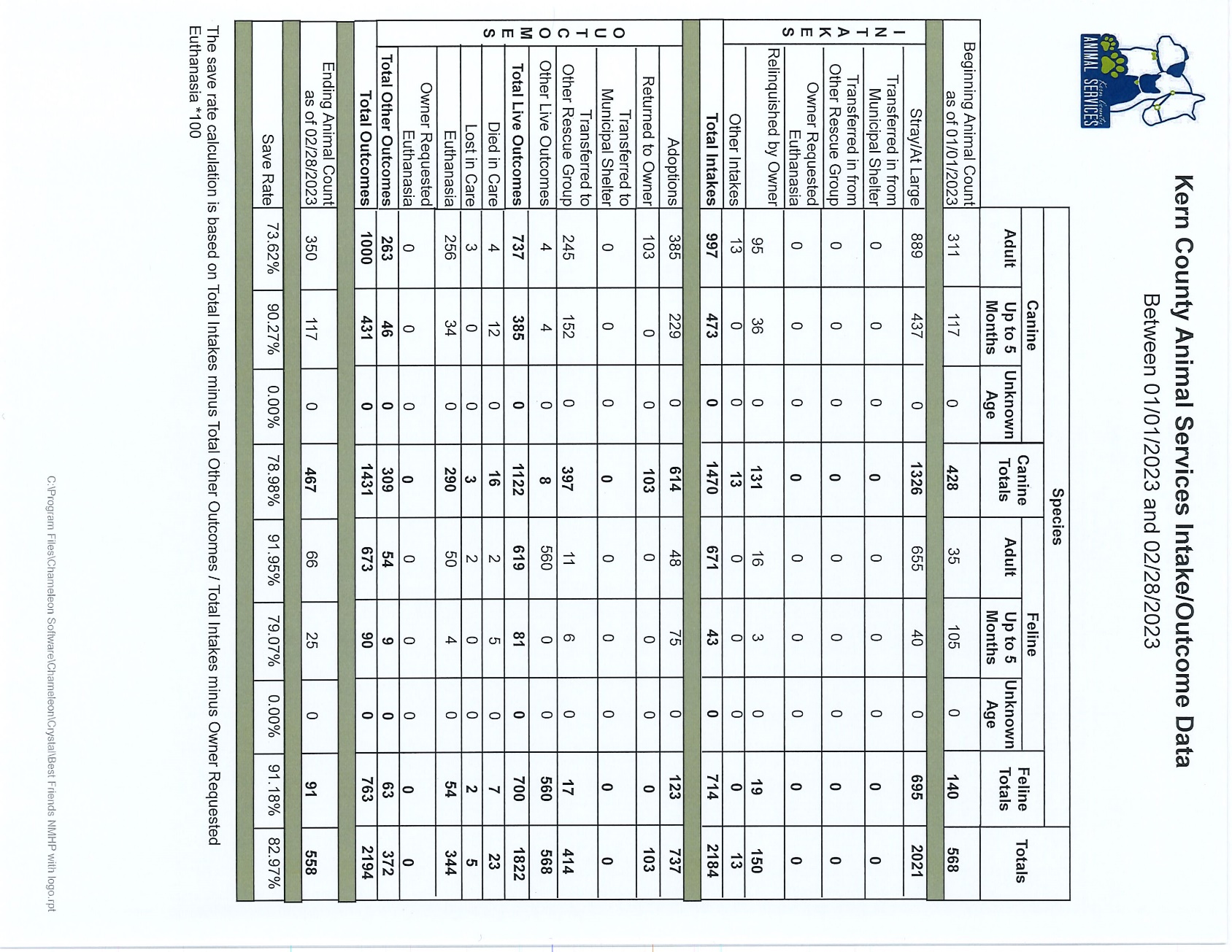 14
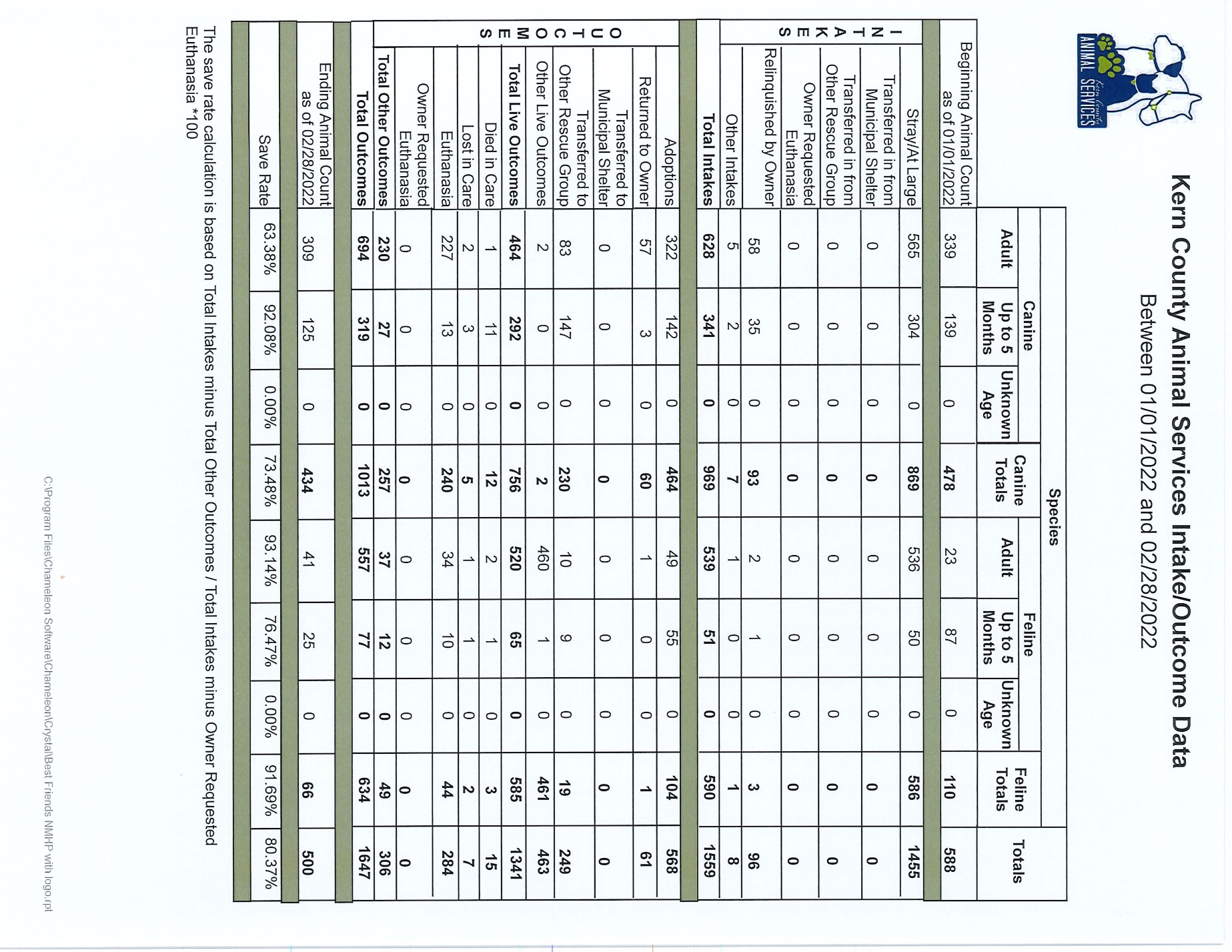 15
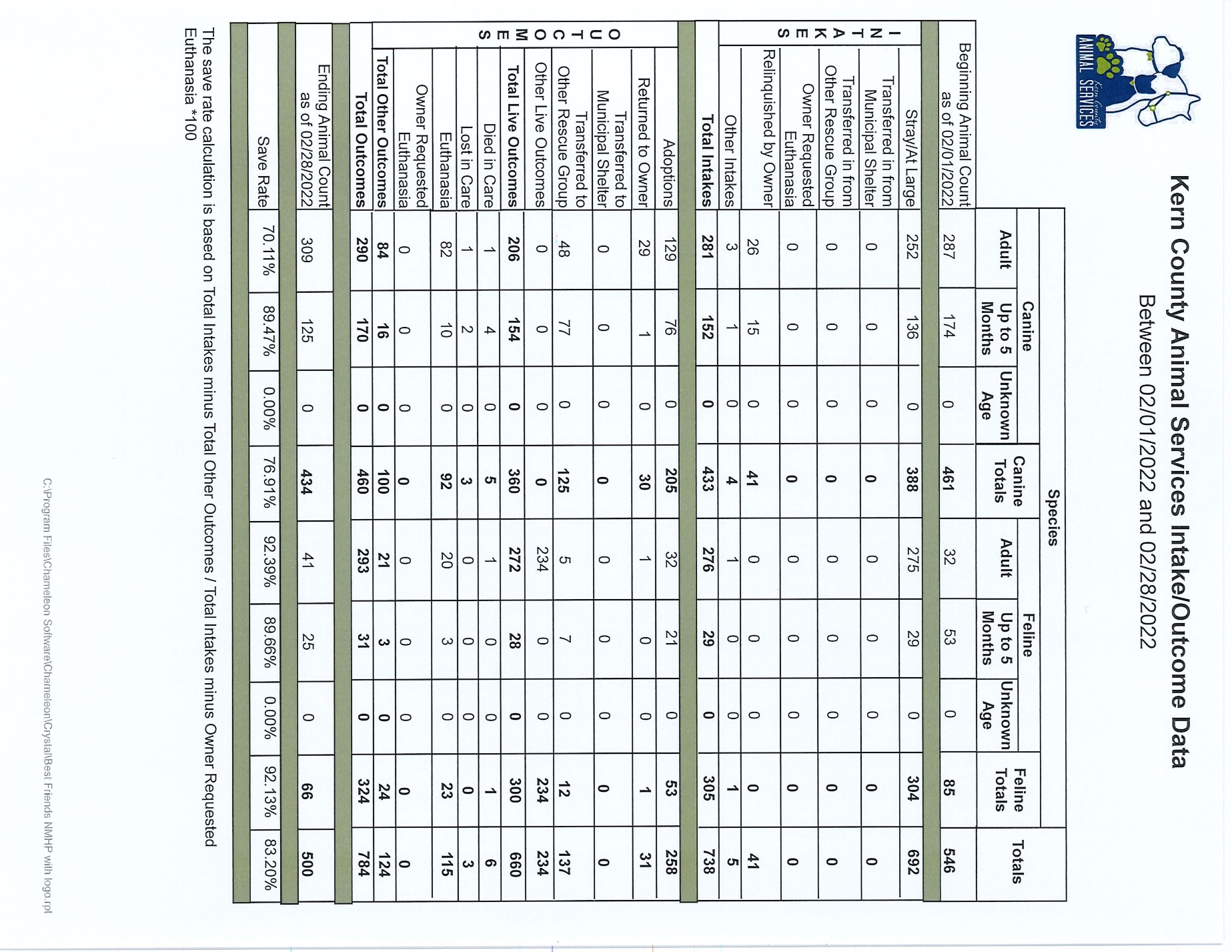 16
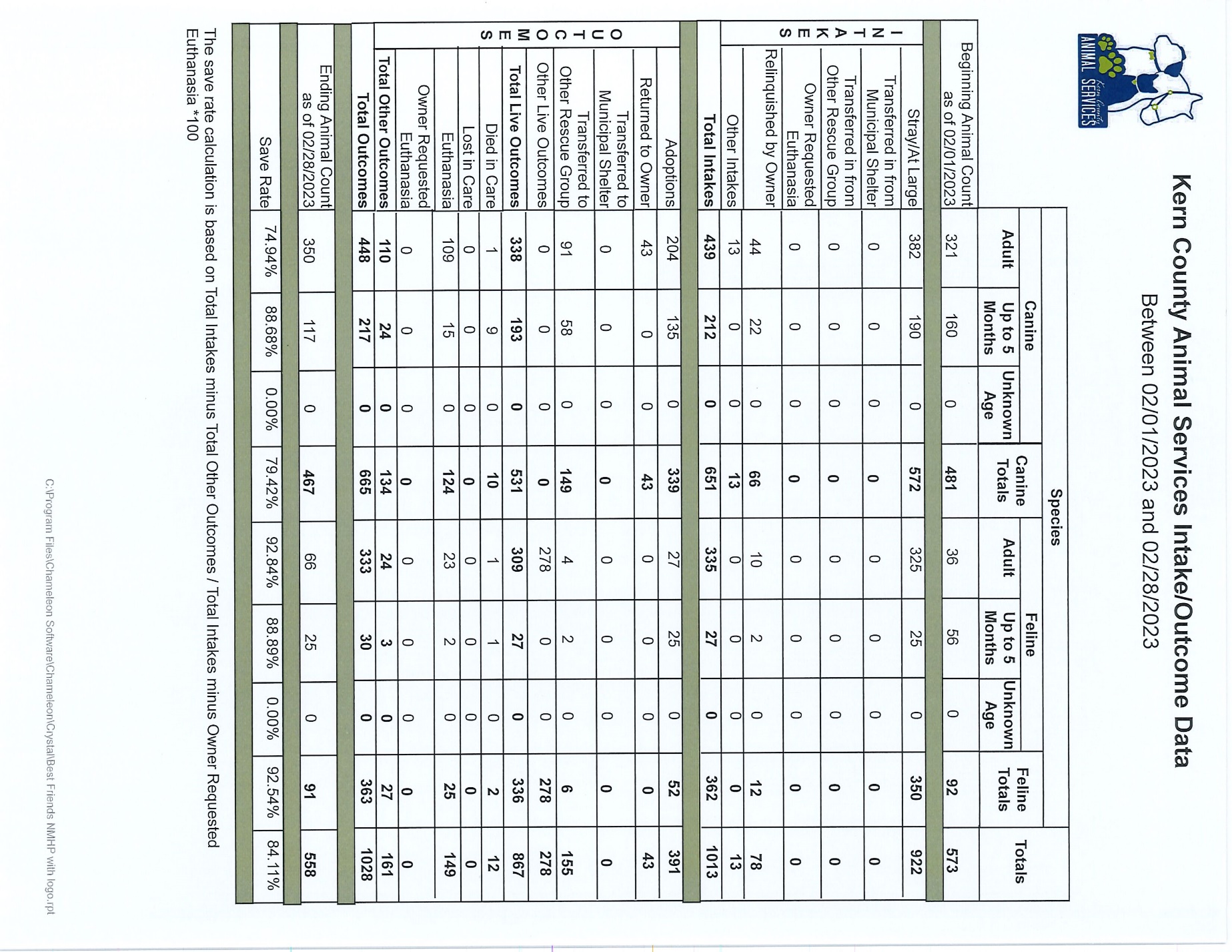 17
Volunteer Program
February 2023:
486.61 hours of service were donated
38 new volunteers
93 active volunteers 
To date, 960.64 hours of service have been donated